D
communauté des acteurs de l’IA dans les territoires pour la transition écologique

Webinaire du 22 septembre 2022
Une adresse mail pour toutes vos questions : ia.ecolab.sri.cgdd@developpement-durable.gouv.fr
1
La conjonction de la stratégie nationale IA
et des transitions écologique et énergétique du Gouvernement
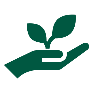 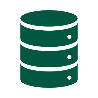 Feuille de route intelligence artificielle et transition écologique
Stratégie nationale pour l’IA (SNIA)
Vision stratégique
Faisant suite à la mission Villani, le Gouvernement a lancé en 2018 une stratégie nationale pour l’IA :
Phase 1 sur la période 2018-2022 : 1,5 Mds€ pour positionner la France comme l’un des leaders mondiaux de l’IA. 
Phase 2 sur la période 2021-2025 : 2 Mds€ pour accélérer le potentiel de recherche et développement en succès économiques.
Publiée en septembre 2021, elle définit des axes prioritaires pour la mise en œuvre de l’IA au service de la transition écologique. Son objectif est notamment d’assurer une mobilisation des financements à la hauteur des enjeux.
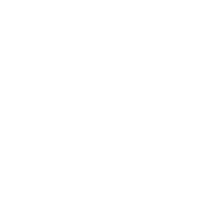 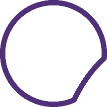 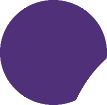 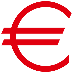 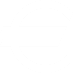 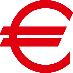 L’IA au service de la transition écologique.
Structuration de long terme de l’écosystème d’IA.
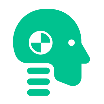 Appel à projets  Démonstrateurs d’IA dans les territoires
40 M€ pour soutenir des solutions à base d'IA frugale dans les territoires par le biais de démonstrateurs au service des objectifs de décarbonation et de transition énergétique. 
Dans un soucis de simplification des procédures, il s’insère dans l’AAP Territoires intelligents et durables (TID) : l’ensemble des documents déjà produits en cas de réponse à ce dernier n’aura pas à être produit à nouveau.
Levier opérationnel
Déploiement des solutions IA au service de la transition écologique dans les territoires.
Démonstrateurs d’IA dans les territoires
2
Une communauté des acteurs de l’IA dans les territoires pour les transitions écologique et énergétique, pourquoi faire?
Objectifs : 

Faire se rencontrer les acteurs de l’IA, à savoir les collectivités, porteuses de besoins, et les acteurs émergents, porteurs de solution
Monter en compétence par l'échange de bonnes pratiques
Lancer une dynamique pour les prochaines années autour d’un sujet concret et d’intérêts communs

	Comment ? 
Promouvoir l’AAP et susciter des projets
Participer aux événements de la communauté (webinaires…)
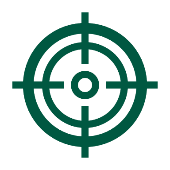 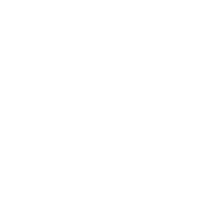 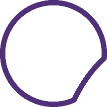 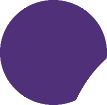 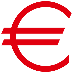 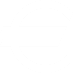 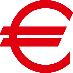 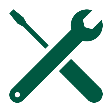 Démonstrateurs d’IA dans les territoires
* Ces webinaires pourront être animés à l’initiative de territoires sur des propositions de thématiques.
3
Le fort potentiel d’usages de l’IA au service de la transition écologique des territoires
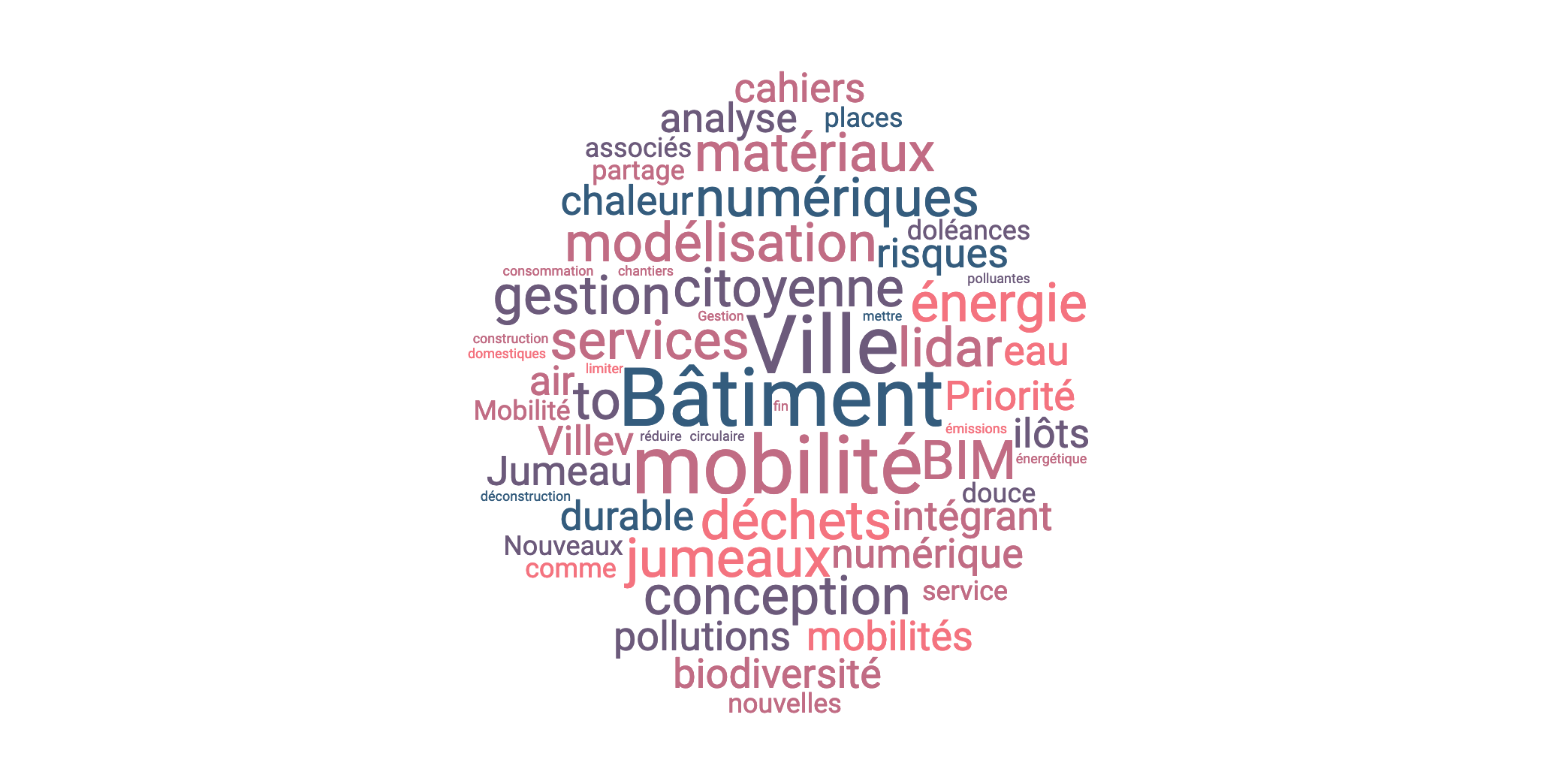 Comment utiliser le crowdsourcing de données pour évaluer la performance environnementale des bâtiments ?
Comment limiter les déchets liés aux constructions / rénovations tout en partageant et réutilisant les matériaux ?
Comment utiliser l’IA comme outil et aide à la participation citoyenne ?
Comment anticiper des risques naturels (feux de forêts, séismes,…) ?
Comment gérer les contraintes antagonistes sur un territoire?
Comment utiliser l’IA pour favoriser la logistique urbaine?
Comment comprendre les enjeux à long terme des décisions d’aménagement?
Comment optimiser l’offre de mobilité dans les territoires ruraux ?
Comment identifier des passoires thermiques & flécher des investissements pour la rénovation des bâtiments ?
Comment croiser les données liées à la mobilité et aux transports (trafic, qualité de l’air, vitesse) et quelles conclusions en tirer ?
Comment utiliser l’IA dans la détection des décharges sauvages ?
Comment mettre en contact des restaurants scolaires et des producteurs locaux pour créer une restauration collective ?
Objectifs de la communauté « acteurs de l’IA dans les territoires pour les transitions écologique et énergétique » : 
se regrouper pour mener des réflexions autour du fort potentiel de l’IA au service des besoins des territoires (exemples non exhaustifs).
Démonstrateurs d’IA dans les territoires
4
Un AAP pour aider à créer des démonstrateurs d’IA dans les projets de transition écologique dans les territoires
Démonstrateurs : fiche d’identité
Assiette de dépenses : 1 M€ minimum.
Expérimenter en condition réelle et à une échelle représentative des solutions d’IA améliorant le pilotage et/ou la gestion de politiques publiques territoriales dans le domaine  de la transition écologique. 
Dans une logique de pré-industrialisation, ils valideront ainsi les technologies utilisées, leurs cas d’usage (réponse au besoin du point de vue usager), ainsi que les modèles économiques des projets.
IA
Environnement
Territoires
Démonstrateur
IA
Transition écologique
Territoires
Le chef de file du projet peut être :
une collectivité territoriale (conseil régional / départemental, commune, métropole, etc.) 
un syndicat mixte ou intercommunal
une alliance de collectivités territoriales et/ou de syndicats mixtes et/ou de syndicats intercommunaux 
Dans le cadre d’une équipe projet, des acteurs publics ou privés de toute nature peuvent être associés au chef de file.
Les projets doivent présenter un bilan coût / bénéfice environnemental favorable 
Ce calcul doit notamment tenir compte de la frugalité de l’algorithme et de la localisation des serveurs.
La solution doit se baser sur système automatisé capable de formuler des recommandations, établir des prévisions, ou  prendre des décisions pour un ensemble d'objectifs définis (via vision par ordinateur, machine learning, détection d’anomalie, etc.).
Les prérequis techniques au fonctionnement de la solution (collecte et traitement des données par exemple) pourront être financés à condition qu’ils restent limités.
5
Quels acteurs pour construire les démonstrateurs ?
De nombreux acteurs sont invités à participent à la L’AAP de démonstrateurs d’IA dans les territoires au service des transitions écologique et énergétique
…avec des rôles variés
Animer le réseau pour favoriser les synergies
Opérateurs économiques
Startups, PME, grands groupes, etc.
Assurer une expertise nouvelles technologies / données
Chefs de file
Collectivités territoriales,  syndicats mixtes ou intercommunaux, alliances de collectivités territoriales et/ou de syndicats mixtes et/ou de syndicats intercommunaux,  associations*.
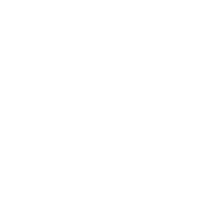 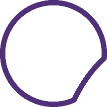 Démonstrateur IA
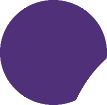 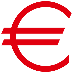 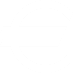 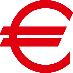 Développer de nouveaux cas d’usages
Porter la mise sur le marché de nouvelles initiatives
Établissements Publics 
Etablissements publics de recherche, EPIC, EPA, etc.
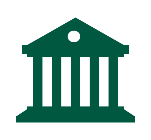 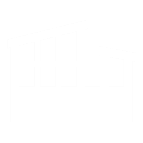 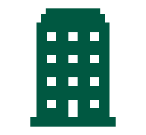 Former et accompagner les acteurs
Accélérateurs d’innovation
Pôles de compétitivités, fédérations de filières, etc.
Promouvoir les nouvelles initiatives et assurer la conduite du changement
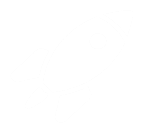 * Leurs instances de décision doivent exclusivement être composées d’organismes publics ou de personnes mandatées par ceux-ci.
Démonstrateurs d’IA dans les territoires
6
Conclusion et prochains rendez-vous
7 novembre
Il est encore temps! Contactez-nous, contactez les incubateurs de votre secteur, ils peuvent aider!
	Prochains webinaires
13 octobre, 13h30-15h30, inscription – bientôt – sur la page https://greentechinnovation.fr/les-acteurs-de-lia/
En novembre et décembre, webinaires sur les énergies renouvelables et autres sujets de la transition écologique : proposez-nous vos solutions!	
	Meetup
Le rendez-vous annuel de la greentech française : Meetup, 18 au 20 octobre 2022, voir ici : https://greentechinnovation.fr/meetup-greentech-france/
 	Et après ?
Un deuxième appel à projets « Démonstrateurs d’IA dans les territoires » sera lancé en 2023
Restez à l’écoute!
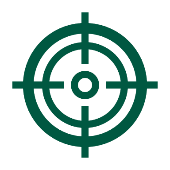 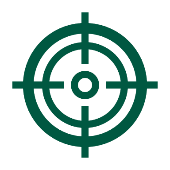 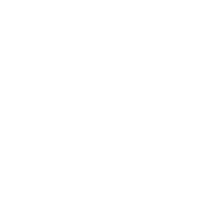 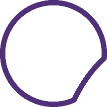 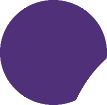 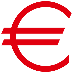 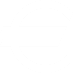 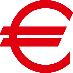 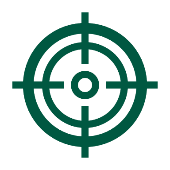 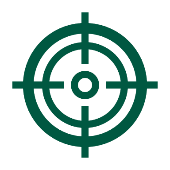 Démonstrateurs d’IA dans les territoires
* Ces webinaires pourront être animés à l’initiative de territoires sur des propositions de thématiques.
7
Prises de parole autour des besoins des collectivités
13h45 – 14h 
M. Alexandre PENNANEAC'H
Chef de projet BlueThauLab
Décrivez-nous votre besoin
Syndicat Mixte du Bassin de Thau
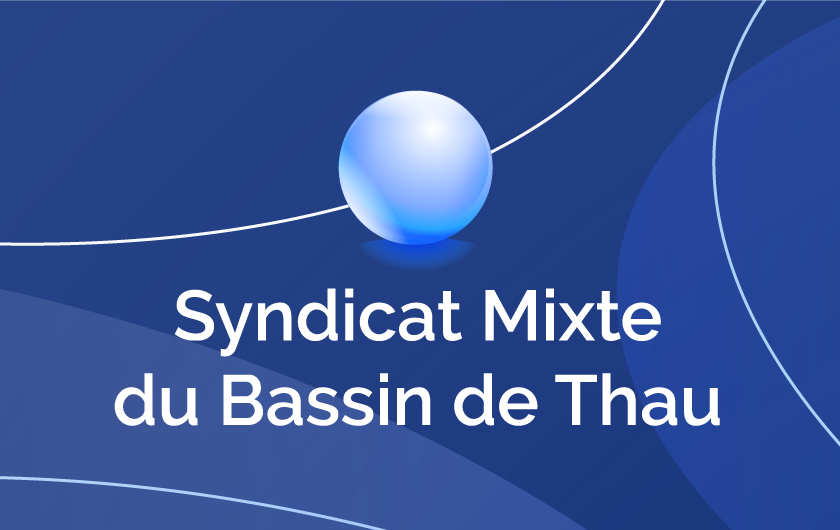 Démonstrateurs d’IA dans les territoires
8
Prises de parole autour des besoins des entreprises et acteurs émergents
Mme Estelle BERTRAND (14h-14h05)

Dataiku  
Data Scientist
M. Tristan PATELOUP (14h05-14h10)
 
Beoga 
Responsable ingénierie produit et développement
M. David JONGLEZ (14h10-14h15) 

Esri France
Directeur du Business DevelopmentProgramme Solution Smart Territoires
M. Eric VORGER
(14h15-14h20) 

Kocliko
Président
M. Jeremy AMORELLA
(14h25-14h30) 


Caldya
CEO
M. Charles Gourio
(14h30-14h35) 


Smart Impulse
Co-fondateur et CEO
M. Romain THIVET
(14h20-14h25) 


Ecojoko
Responsable des partenariats, et de la vente aux entreprises
Série de présentations entre 14h et 14h35
Acteur émergent
Acteur émergent
Entreprise
Acteur émergent
Acteur émergent
Acteur émergent
Acteur émergent
Pour en savoir plus :
Replay du webinaire de lancement de la communauté des acteurs de l’IA : https://www.youtube.com/watch?v=6Ql67vQAFws 
Replay du webinaire du 5 juillet : https://www.youtube.com/watch?v=14eMIY-vtII 
Notre site dédié : https://greentechinnovation.fr/les-acteurs-de-lia/ 
Pour candidater: 
Fiche de la consultation de l’AAP « Démonstrateurs IA » - Banque des Territoires (Groupe Caisse des Dépôts) :
https://cdcinvestissementsdavenir.achatpublic.com/sdm/ent/gen/ent_detail.do?selected=0&PCSLID=CSL_2021_CCeO-Mc0lg 
Onglet Questions - Réponses  - Banque des Territoires (Groupe Caisse des Dépôts) :
https://cdcinvestissementsdavenir.achatpublic.com/sdm/ent/question/question.do?PCSLID=CSL_2021_CCeO-Mc0lg&cycNum=0
Merci à toutes et tous pour votre participation et à bientôt !
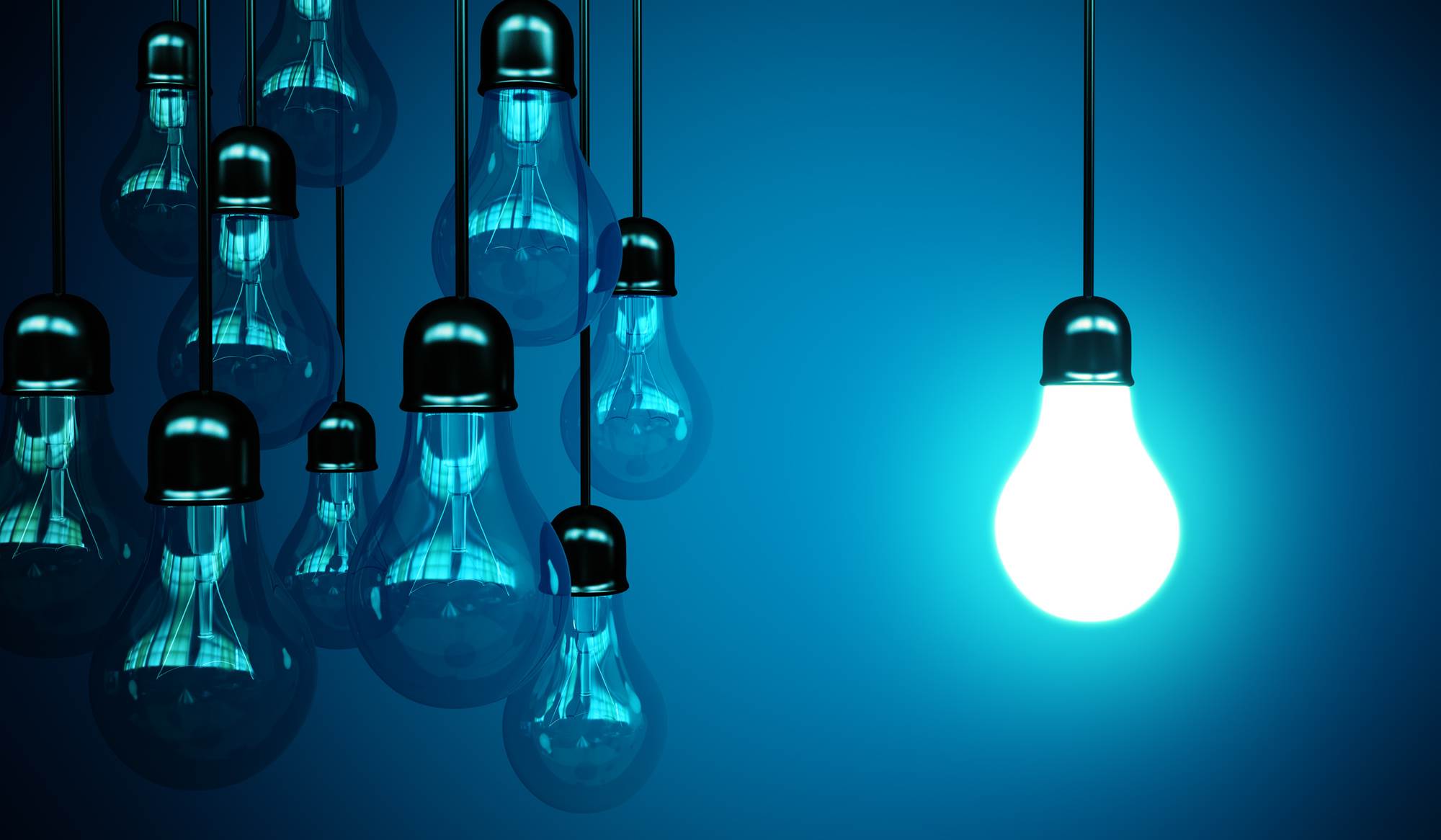 Démonstrateurs d’IA dans les territoires
19/09/2022
11